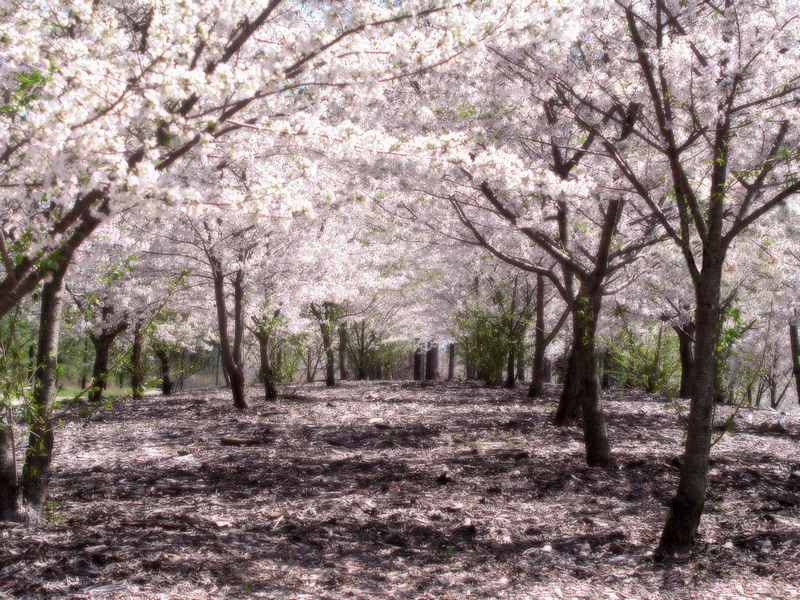 CHERRY BLOSSOM
BY  SARAH 2-105
About Cherry BLOSSOMS
Sakura redirects here. For other uses, see Sakura  (disambiguation).                       
Cherry Blossom redirects here. For other  uses, see Cherry Blossom (disambiguation).                  
A Cherry Blossom is the name for the for the flower of cherry trees knonw as Sakura (japanese kanji: hiragang in japanese.In English, the word “sa